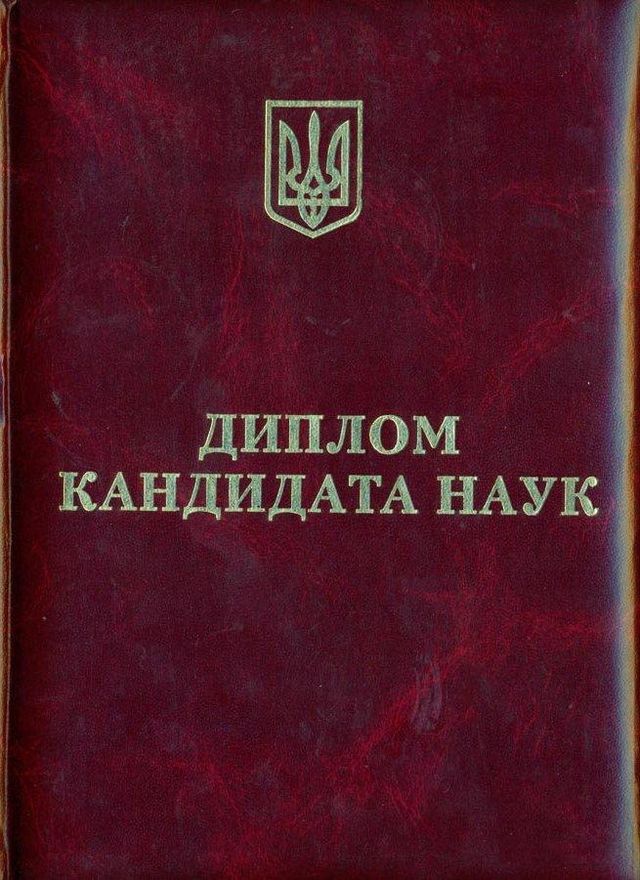 Основні кроки захисту дисертації 
на здобуття наукового ступеня КАНДИДАТА НАУК
ЗДОБУТТЯ НАУКОВОГО СТУПЕНЯ КАНДИДАТА НАУК
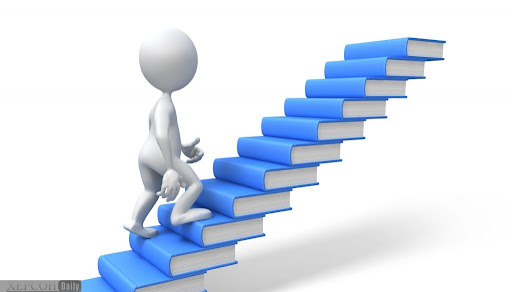 Дисертація на здобуття наукового ступеня кандидата наук повинна мати обсяг основного тексту 4,5-7, а для суспільних і гуманітарних наук - 6,5-9 авторських аркушів, оформлених відповідно до вимог, установлених МОН.
Кандидатська дисертація:
може бути подана до захисту у вигляді опублікованої монографії;
подається до захисту лише за однією спеціальністю.
супроводжується окремим авторефератом обсягом 0,7-0,9 авторського аркуша, який подається державною мовою. Вимоги до оформлення автореферату встановлює МОН.
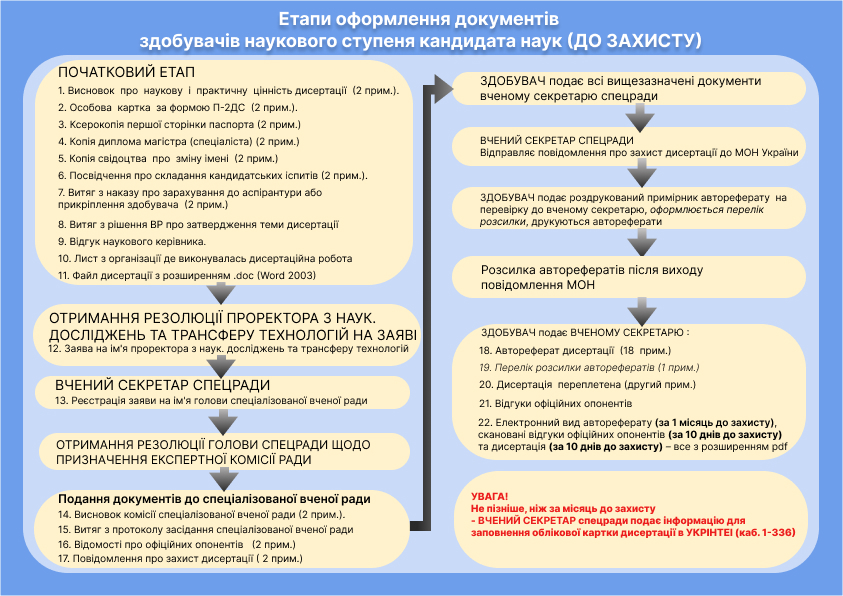 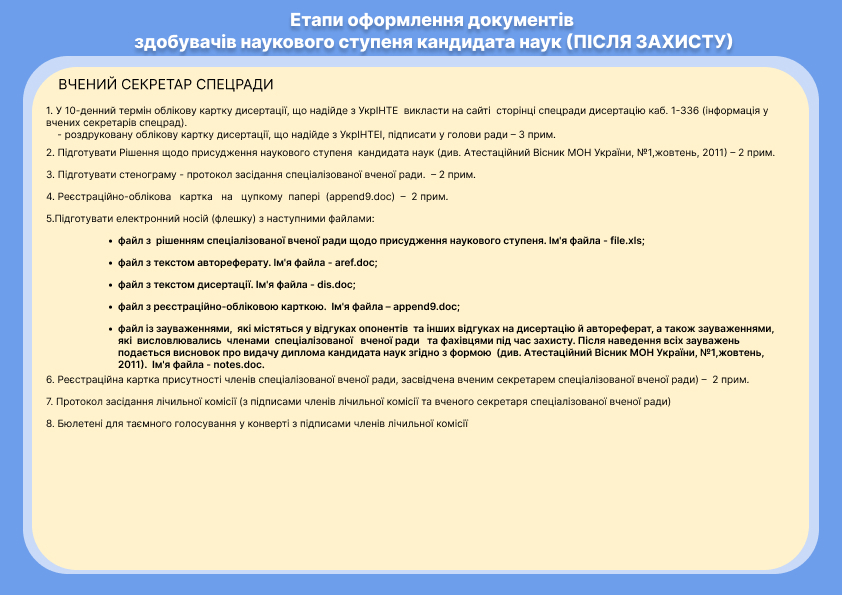